Robot Components 7“Prototype Testing”
Content-Objective:
 Analyze the mechanical advantage forces created by gears, pulleys, and levers.
Language-Objective:
 Report on how mechanical advantage forces were used to successfully complete Fantastic Contraption.
Robot Components 7
STARTER
Canvas: Starter Quiz
TODAY’S AGENDA
STARTER assignment.
Assignment Information.
Canvas: Robot Components 7
Language Objective
Content Objective
Report-Document Robot Operation
Use Fantastic Contraption web-site to make prototype “powered” robots and then report on it’s operation and problems.
Do today’s Starter Quiz!(in Canvas)
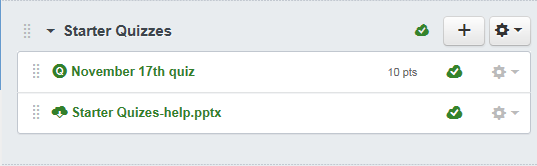 Robot System Components Lab 7“Prototype testing”
UTAH ROBOTICS 1 STRAND 3
 Robot Components

INSTRUCTIONS
Log into Lab Computers and Internet
Go to Web Site www.fantasticcontraption.com 
Choose “Levels” from Menu
Pick a minimum of 10 levels to challenge-conquer.
Analyze how the mechanical advantage devices (gears, levers, pulleys) affected the outcome on these levels.
Report your findings in the Canvas Class Discussion “Robot Components Lab 6B:”
WWW.FANTASTICCONTRAPTION.COM
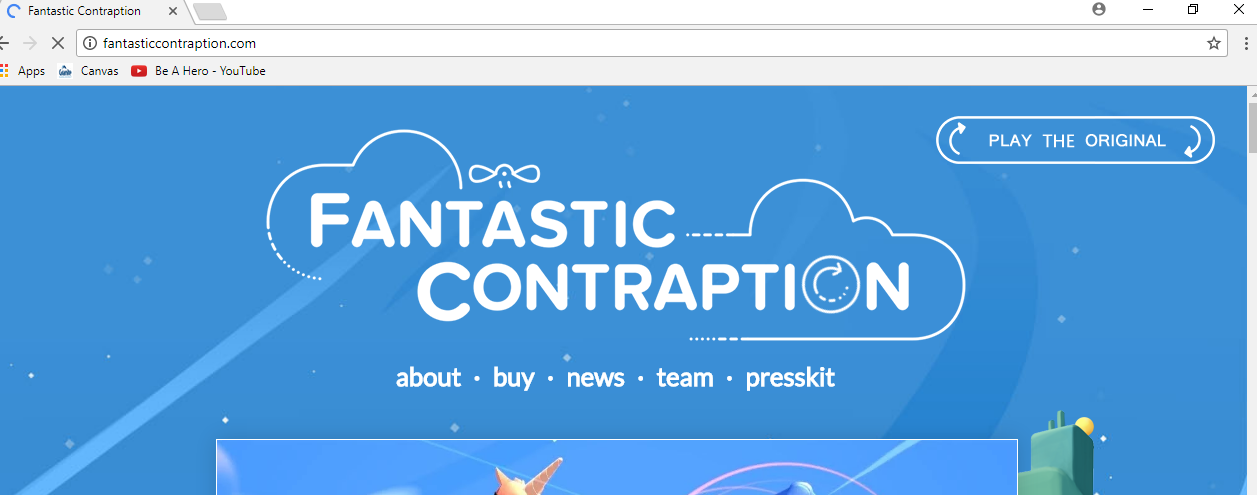 WWW.FANTASTICCONTRAPTION.COMChoose “Play The Original”
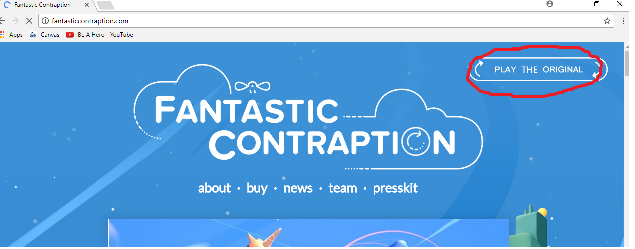 Select “Levels” and pick a minimum of 10 to complete
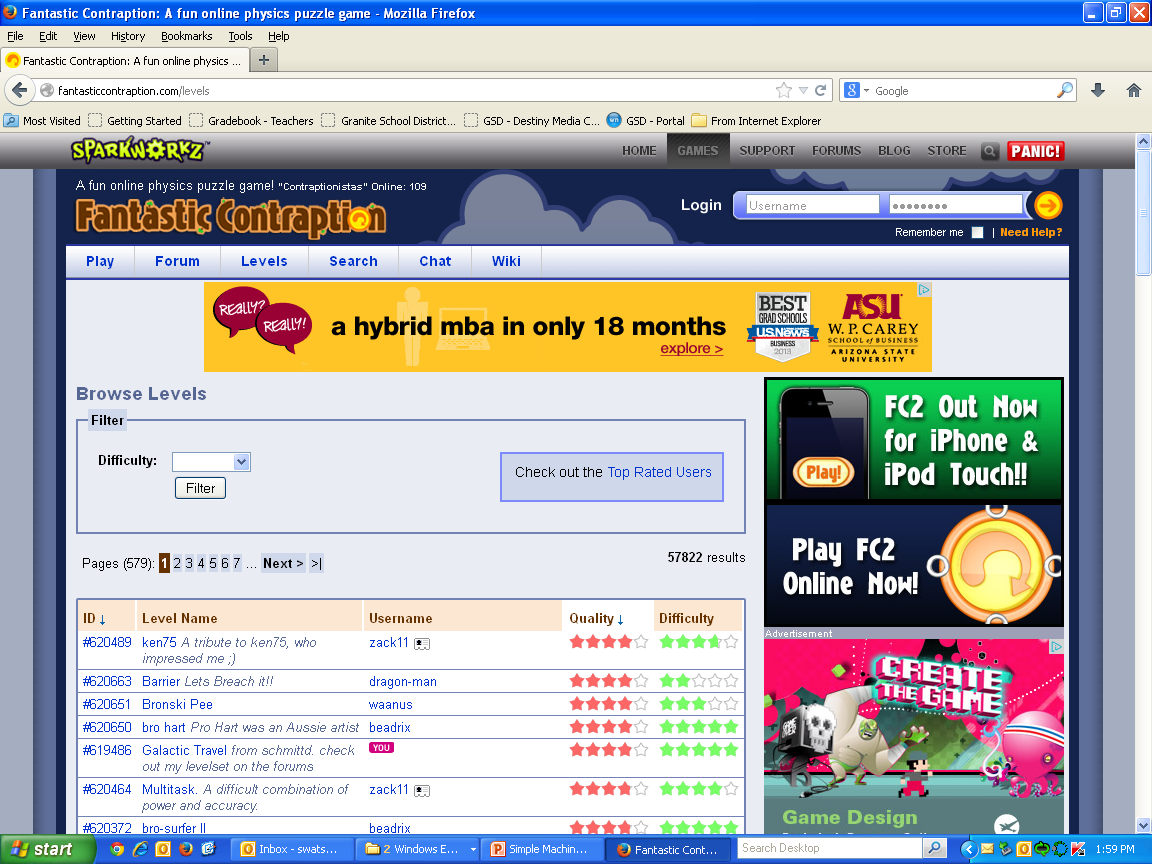 1.  Using parts from a Power Play kit build and
Log into Canvas and report findings in “Robot System Components 7: Prototyping using Fantastic Contraption”
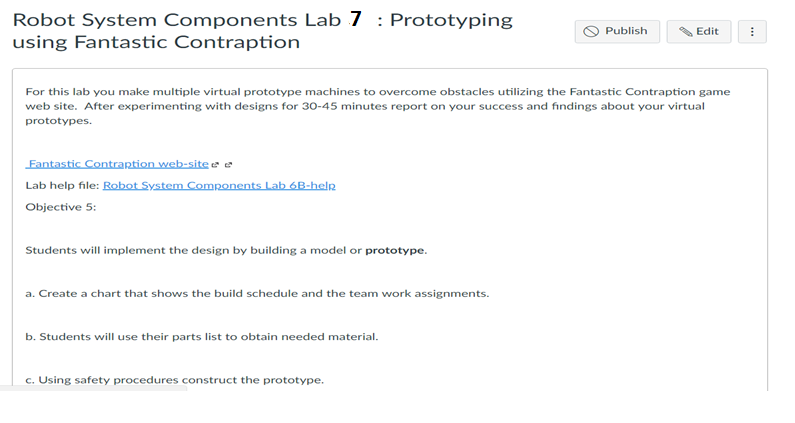